Cataloging Q & A
August 20, 2:00 PM
Correction
Using a set to run a job in Alma
Logical sets
Itemized sets
All OK
Topics
Batch deletion of holdings on Connexion
Run a job to link IZ records to NZ
Linking record between IZ and NZ 
no IZ record – link NZ record to IZ
with IZ record – share with Network
Unlink IZ records from NZ (break the NZ link)
Resolving duplicate records
Electronic holdings not activated (inactive portfolios – not available)
Other IZs records loaded into local IZ
Delete Holdings on WorldCat via Connexion
Why?
Alma publishing job 
To attach holdings for new titles
Does NOT cancel holdings for withdrawn titles – Manual work is expected
Cancel holdings can be done one by one or in batch
Move the OCLC# column to a new sheet and save a .txt file
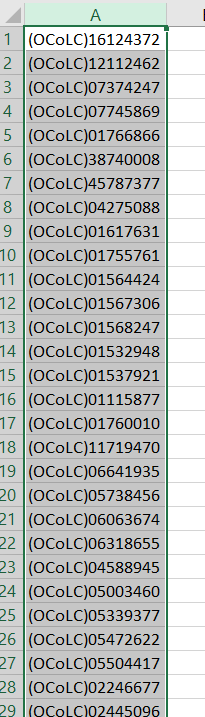 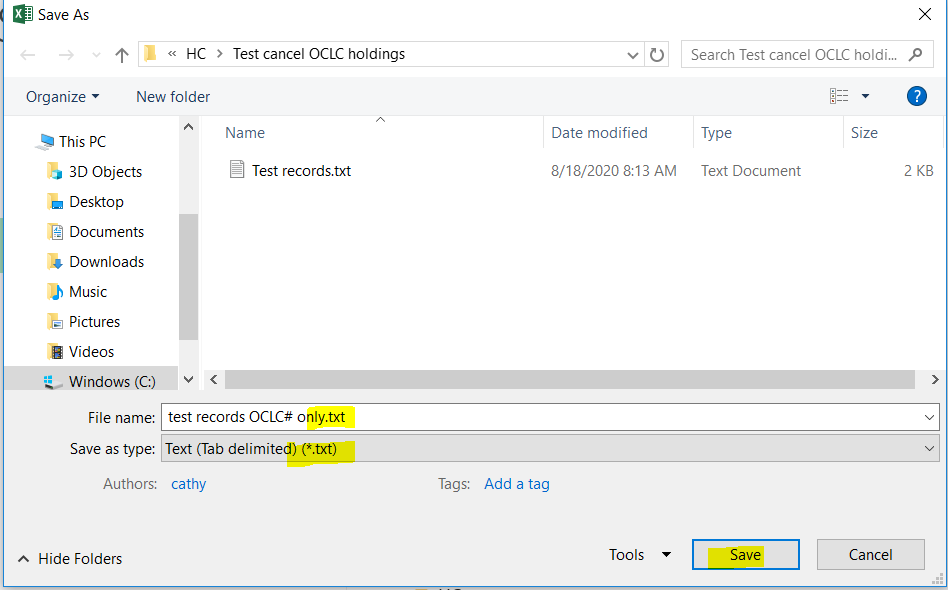 OCLC Connexion Client – Holdings by OCLC Number
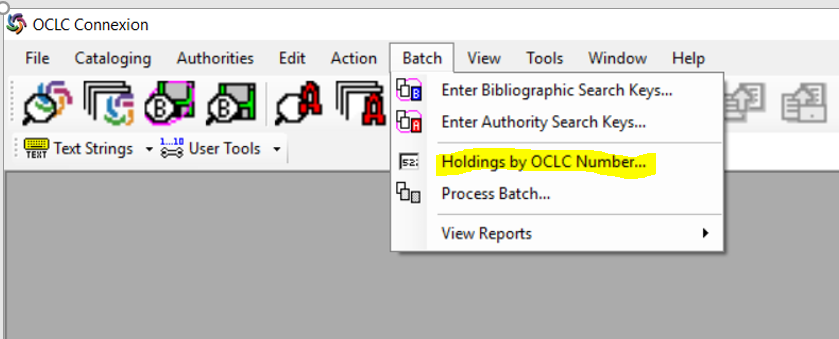 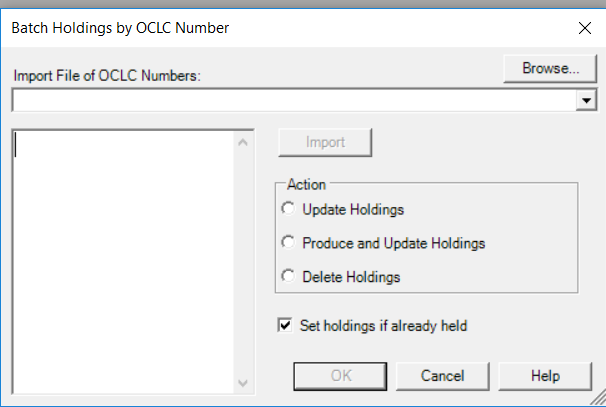 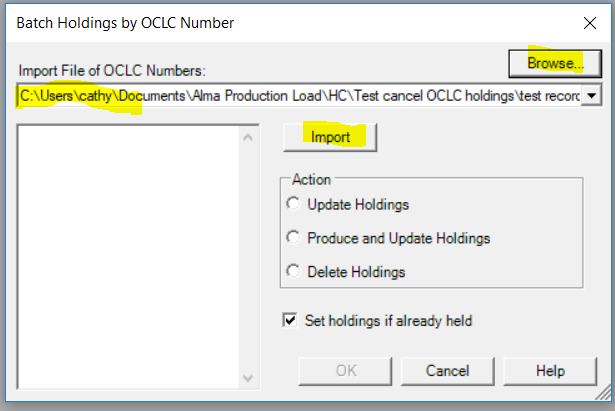 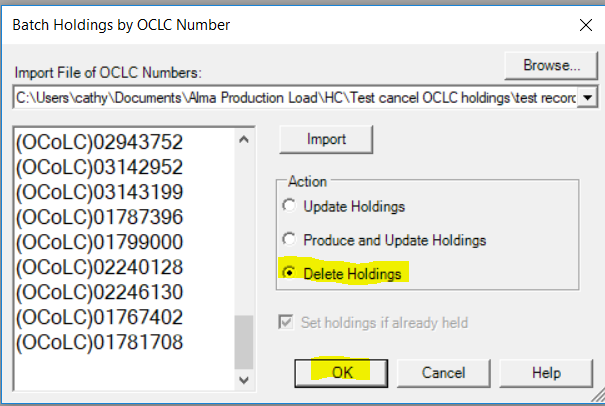 Records not linked to NZ
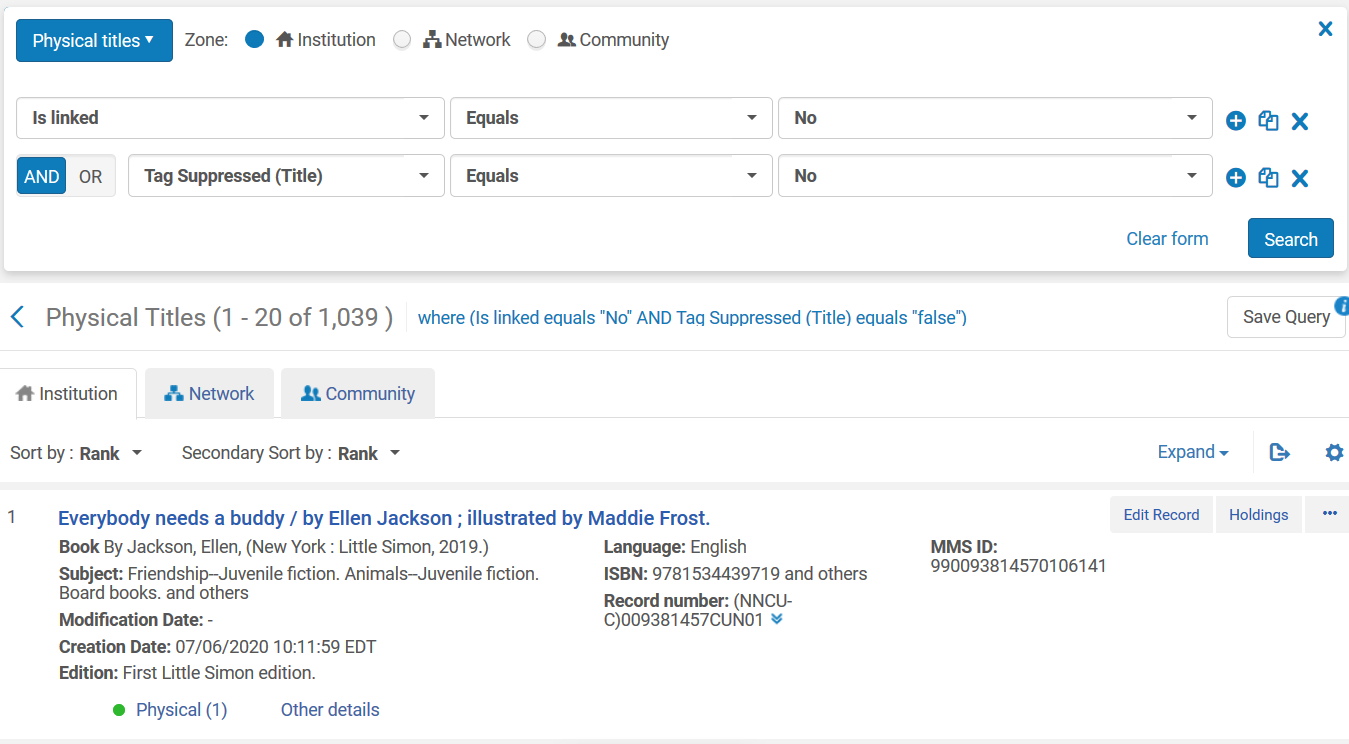 [Speaker Notes: Multi_Match records resolved, to move on to other unlinked records]
Records not linked to NZ – Resolve in batch with a job
Resolve unlinked records by category, filter out local records that should not be linked to NZ
Equipment, personal copy on reserve, local leisure ready collection
Leave records in a set that should be linked to NZ
Run a job to batch link to NZ
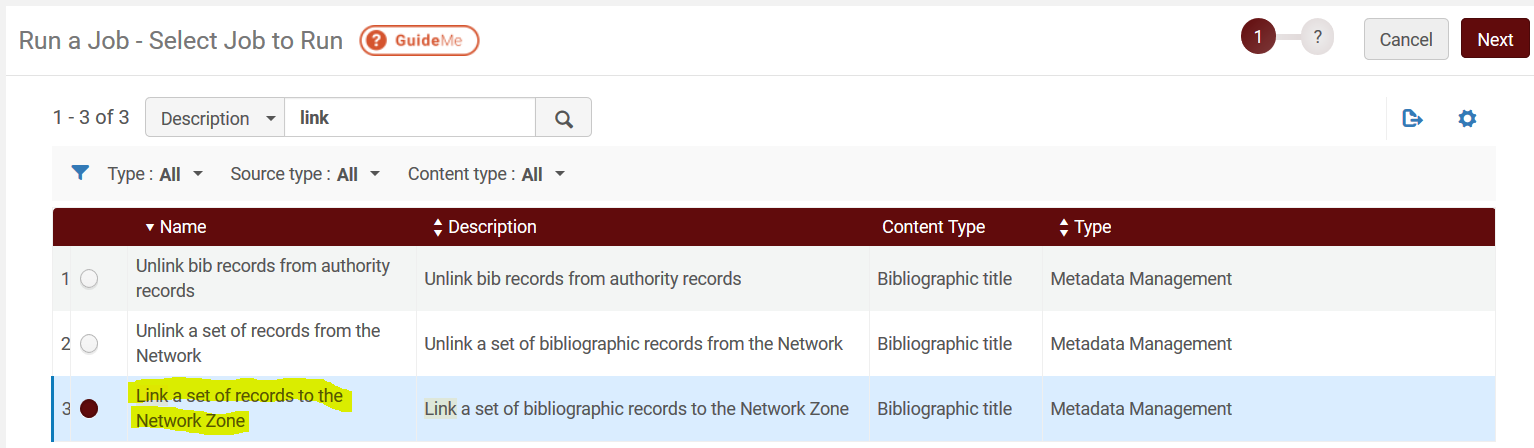 Linking Records between IZ and NZ (one by one)
Record only in NZ
Record in IZ (with or without records in NZ)
Record only in NZ (new titles)
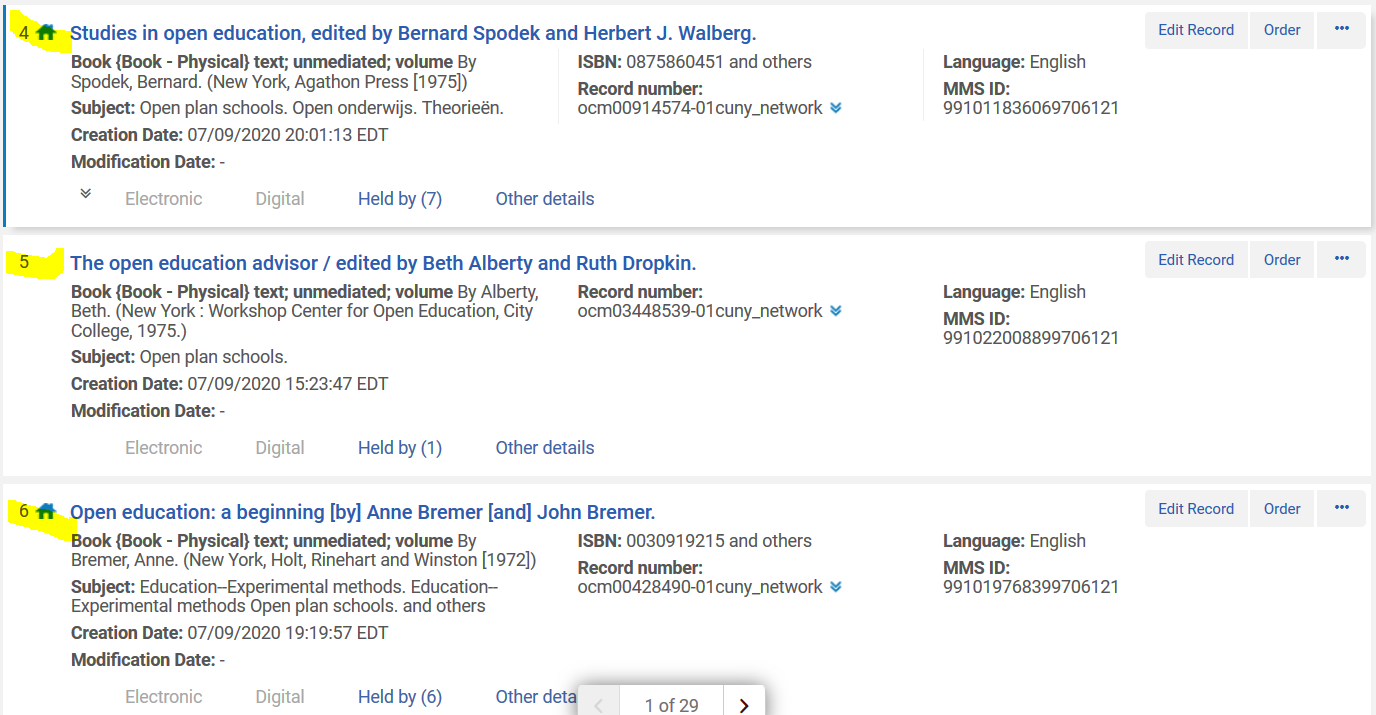 Click title to go to record view
From MARC Record View page, click “Link”
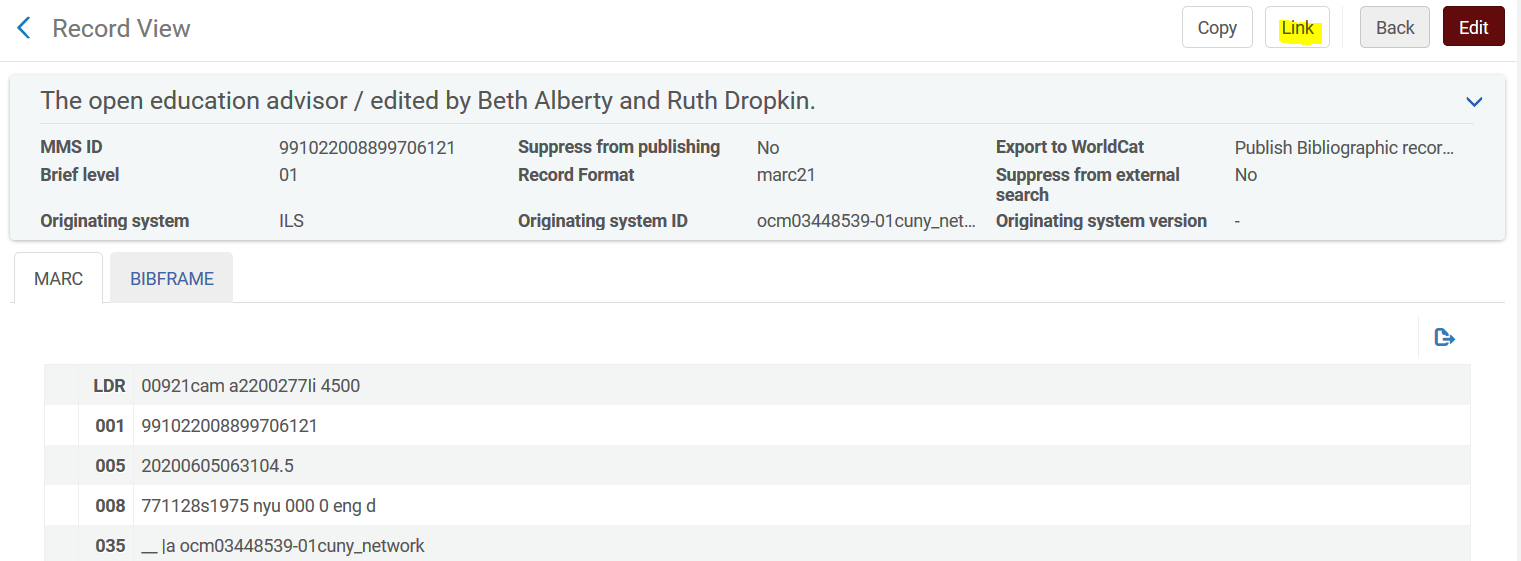 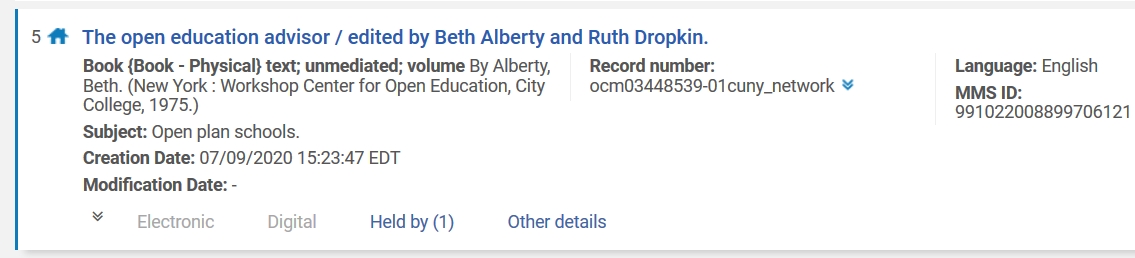 Records in IZ – to link to NZ (Share with network)
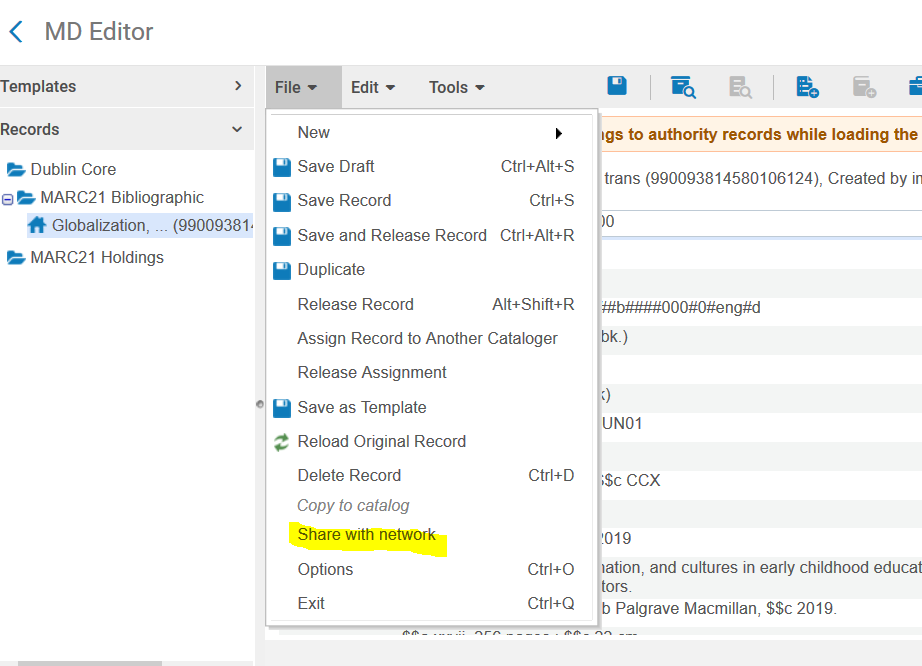 To Unlink IZ and NZ (Break the link)Open IZ record in MD Editor
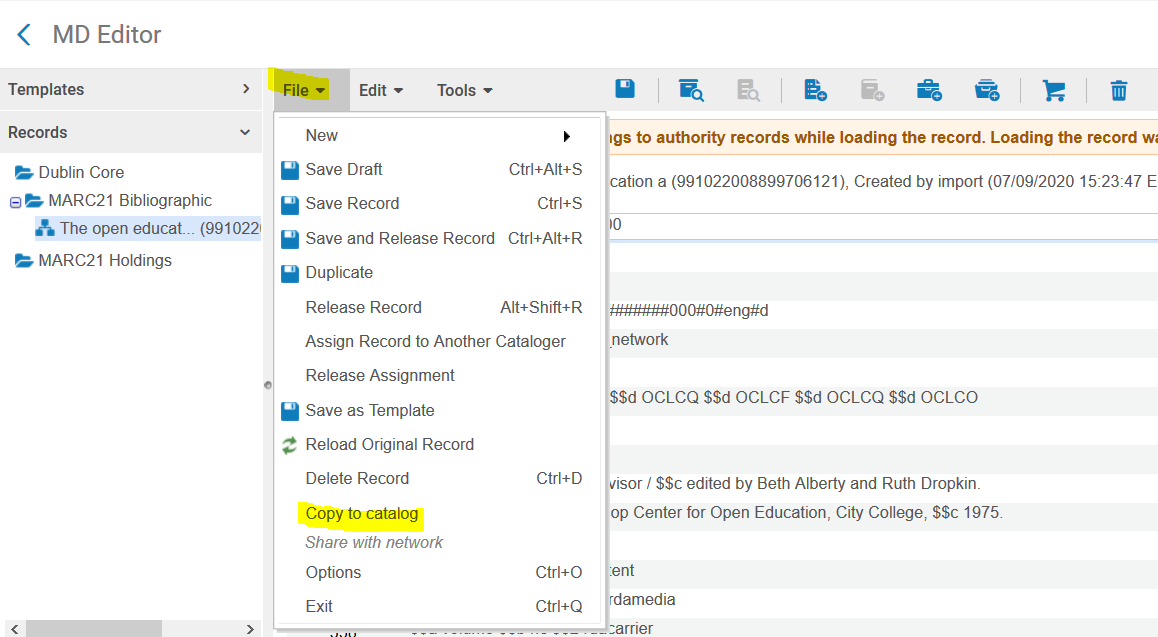 Click “Copy to catalog” and save record to IZ. You can then delete the IZ record.
Records unlinked in IZ
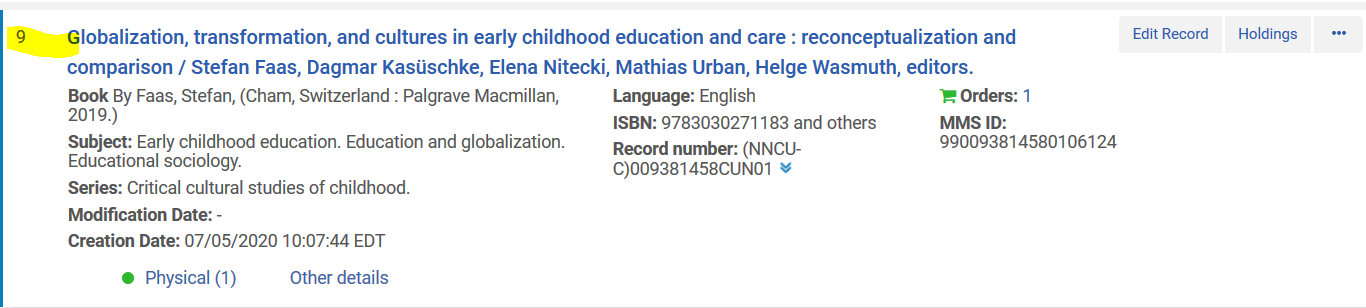 Can remain unlinked (e.g., circ-created records)
Can be deleted (all items have been withdrawn)
Electronic Title – Resolving Inactive Portfolios
Electronic portfolios with no url link
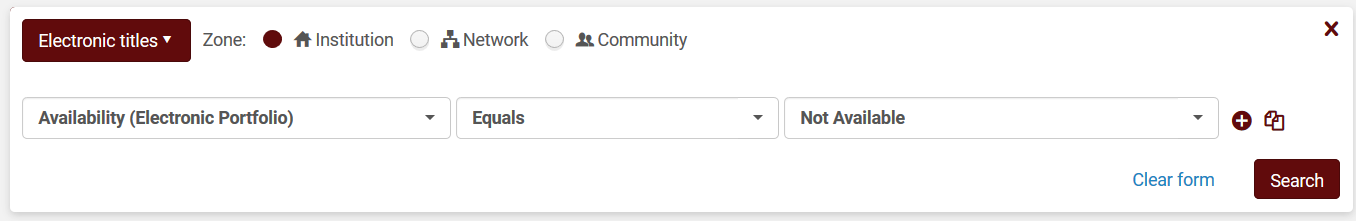 Inactive electronic holdings
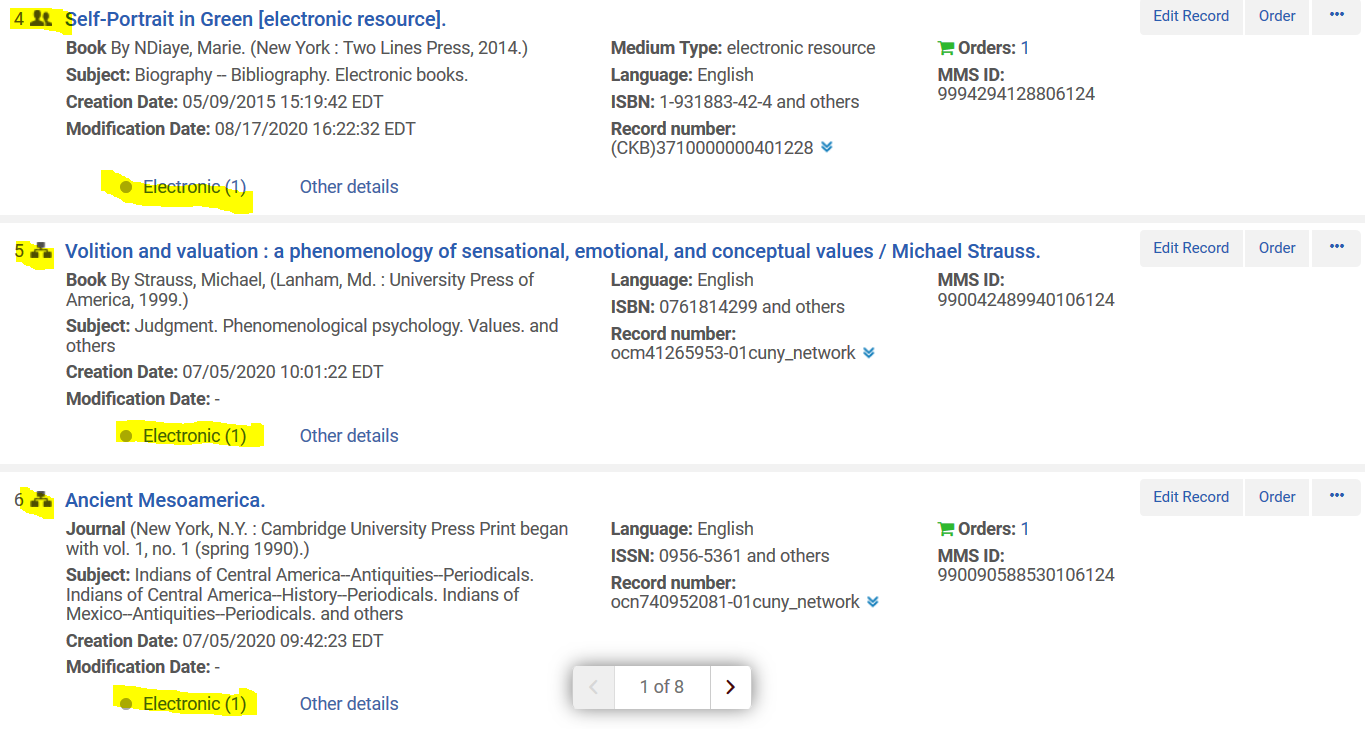 Start with records linked to NZ
Open Electronic holdings
No url in the Portfolio record
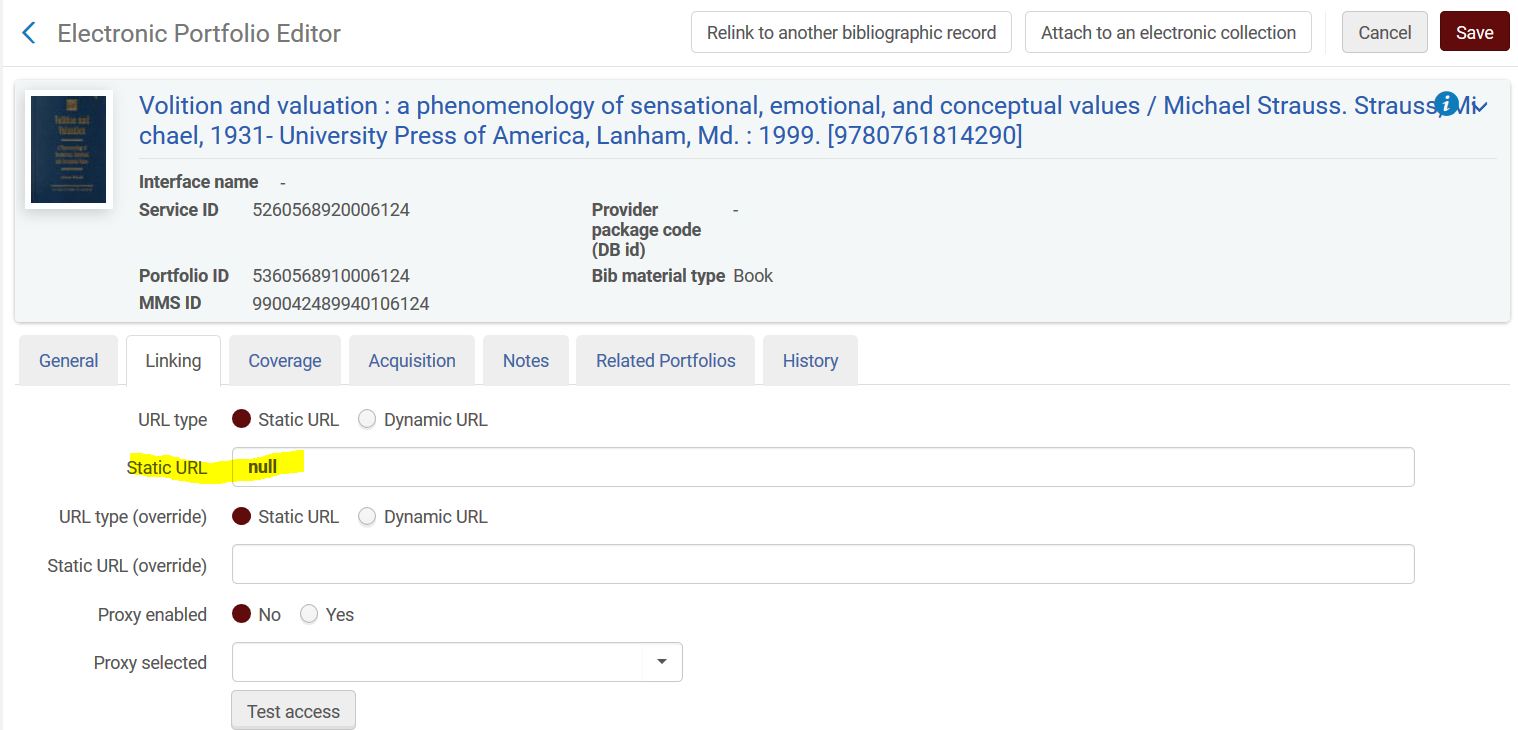 Need to find and enter valid url from:
Bib record (856 field)
MD Editor – View original record
Locate 856 url from Aleph record
Locate 856 url from OCLC record
Ask your e-resources librarian
View versions of original record
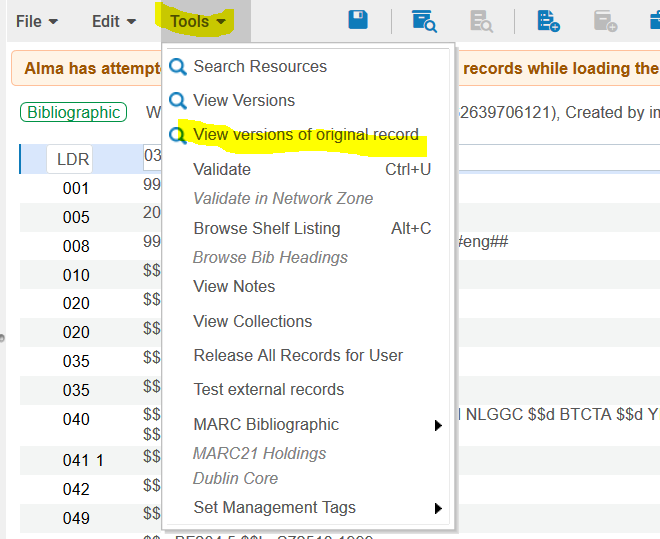 Use Aleph System id to look up record in Aleph
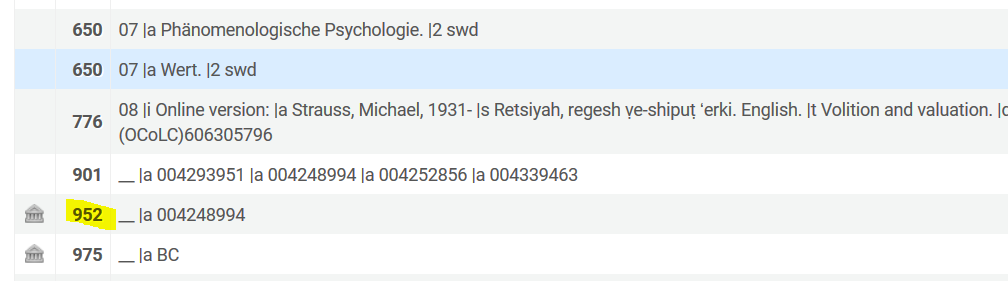 Aleph System ID in Alma (952 field)
No 856 in Original Aleph Record (NetLibrary ebook)
Use Aleph System id to look up record in Aleph
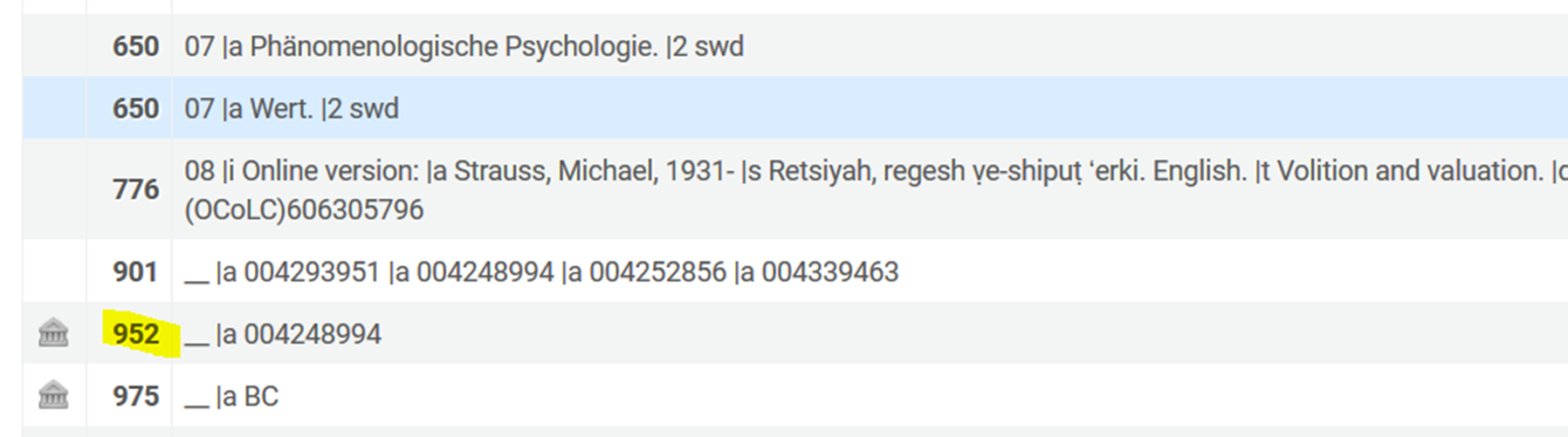 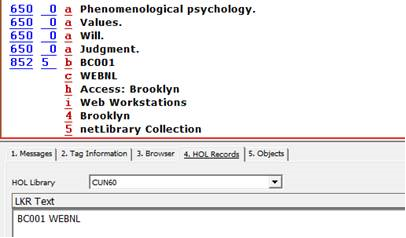 Locate 856 from OCLC record -
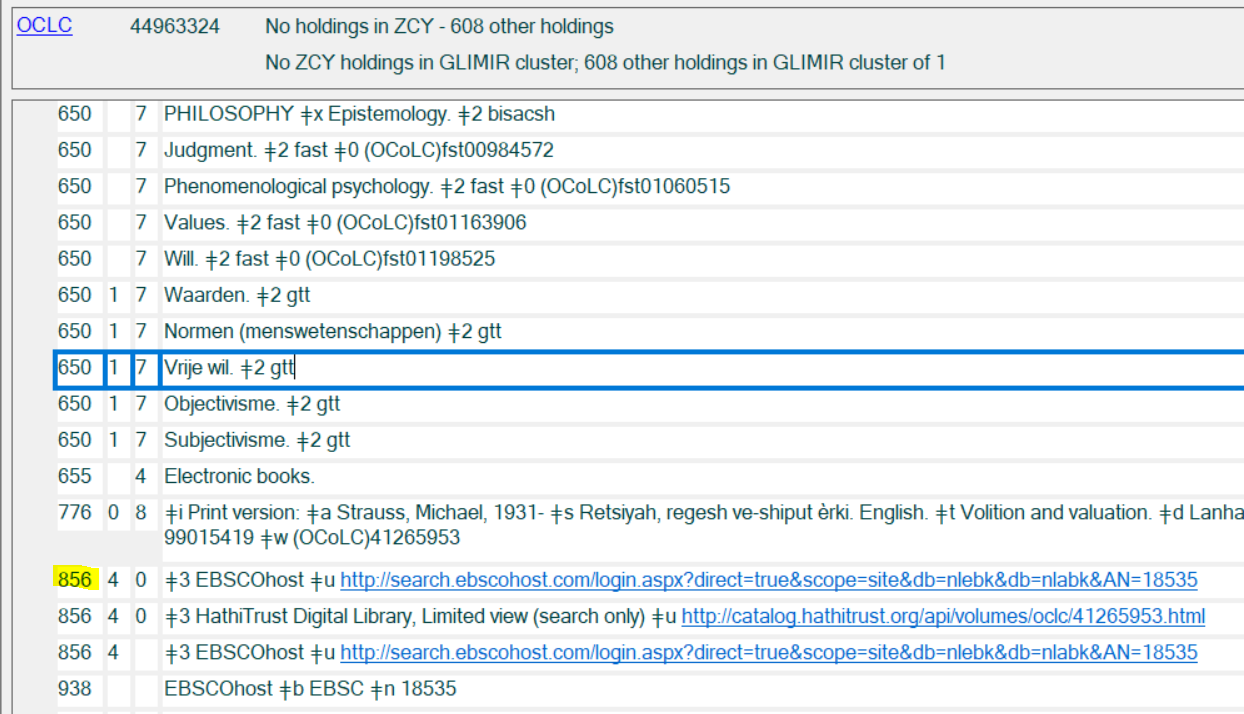 When 856 is located and copied
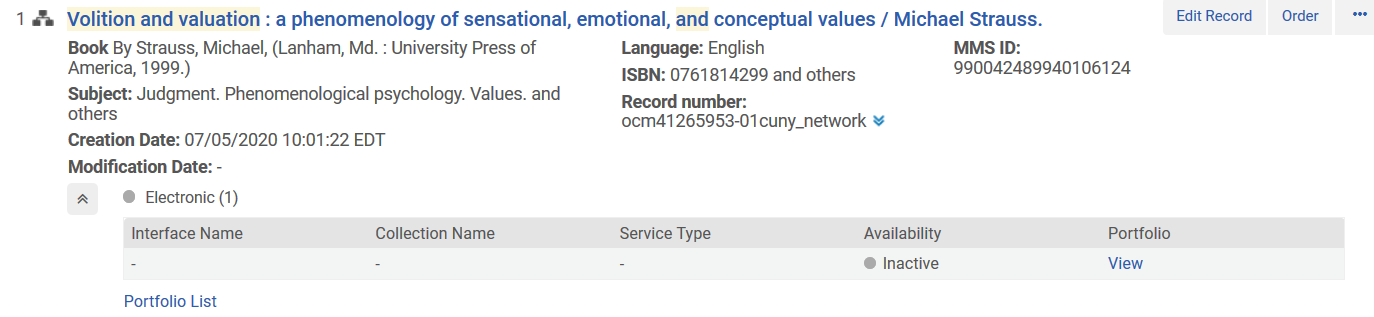 Click “Portfolio list” to open record
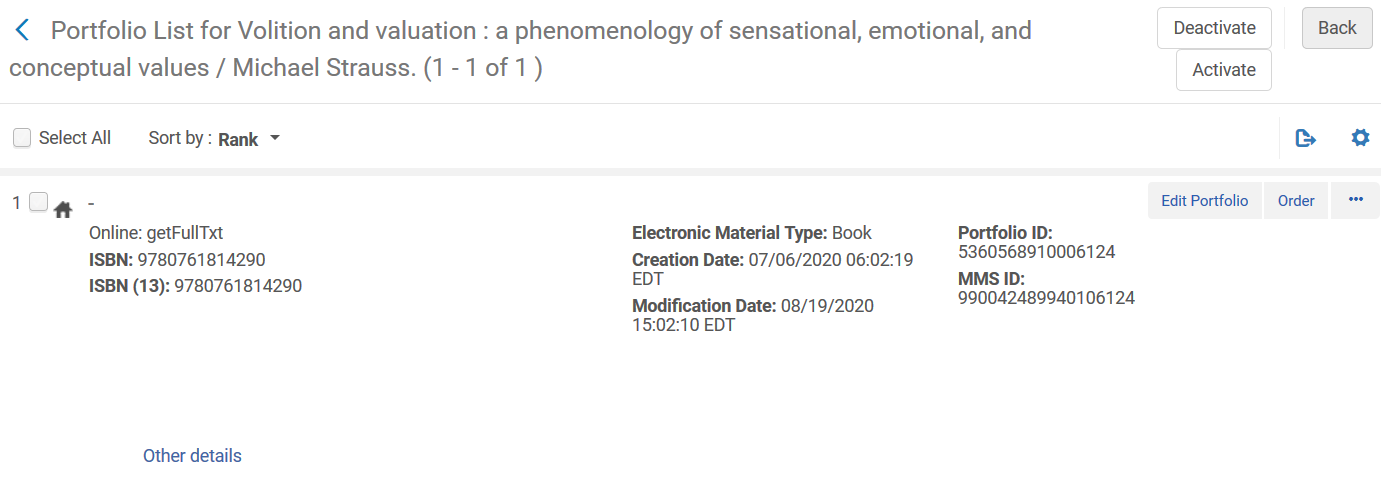 Click Edit Portfolio to edit record
Enter the url, Enable the Proxy and click “Save”
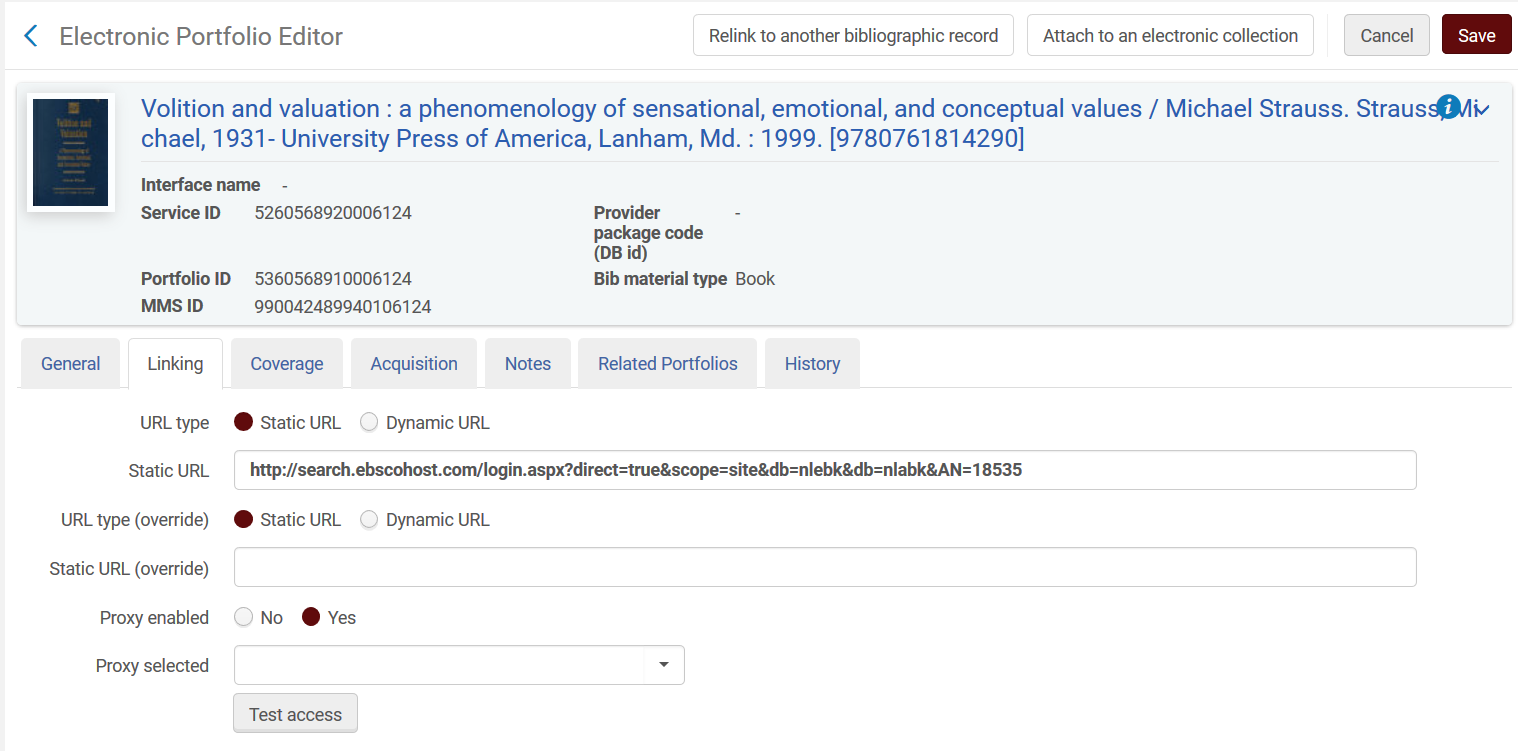 Enter the url
Test access making sure the url works
After the portfolio record is saved, Alma will take you 
back to the Portfolio List
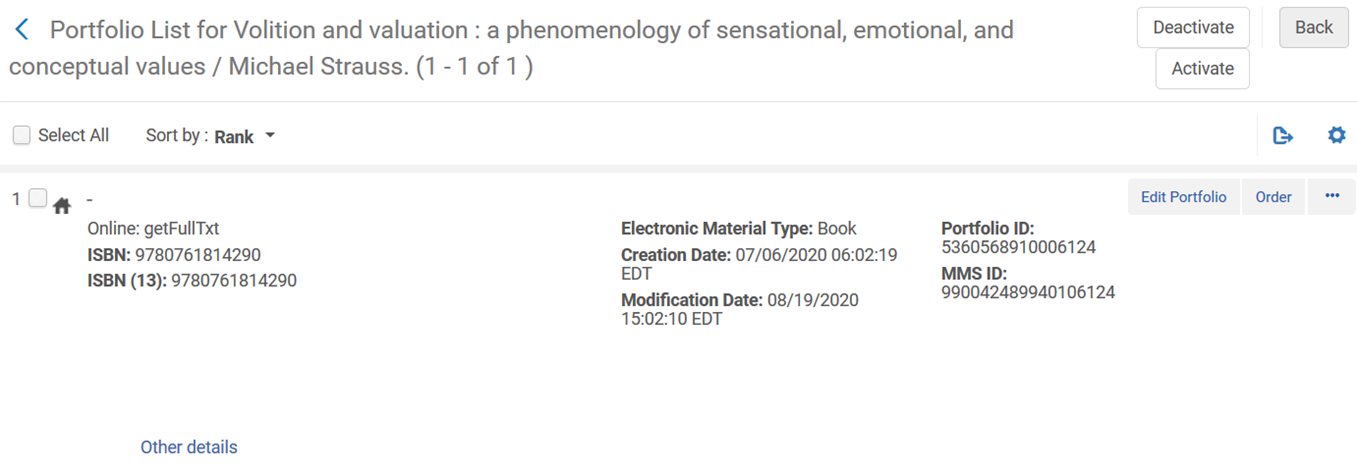 Select and activate the resource
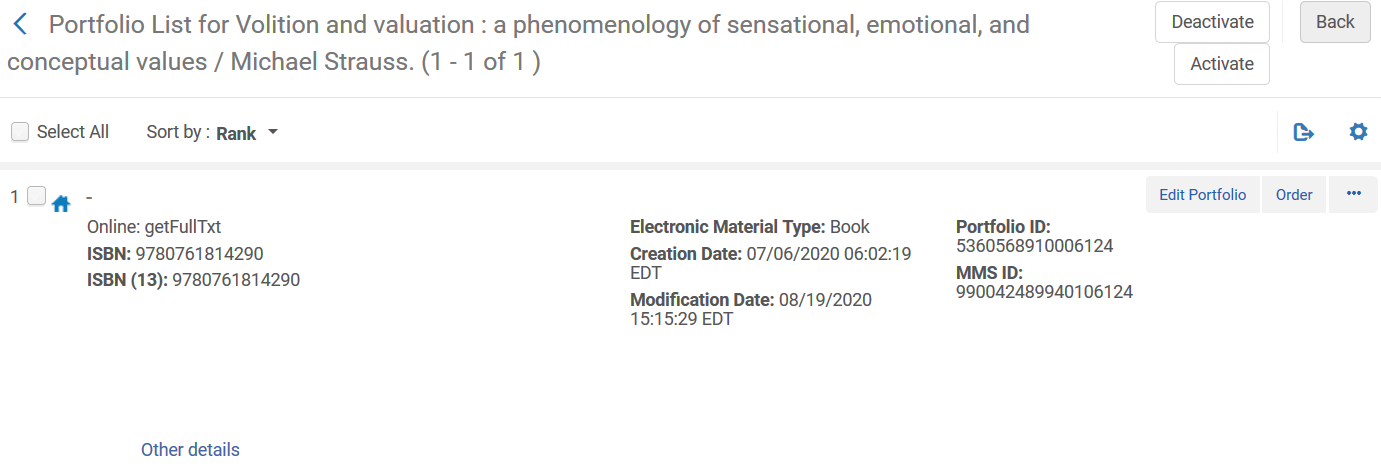 Source Activated
Electronic Resource Became Active
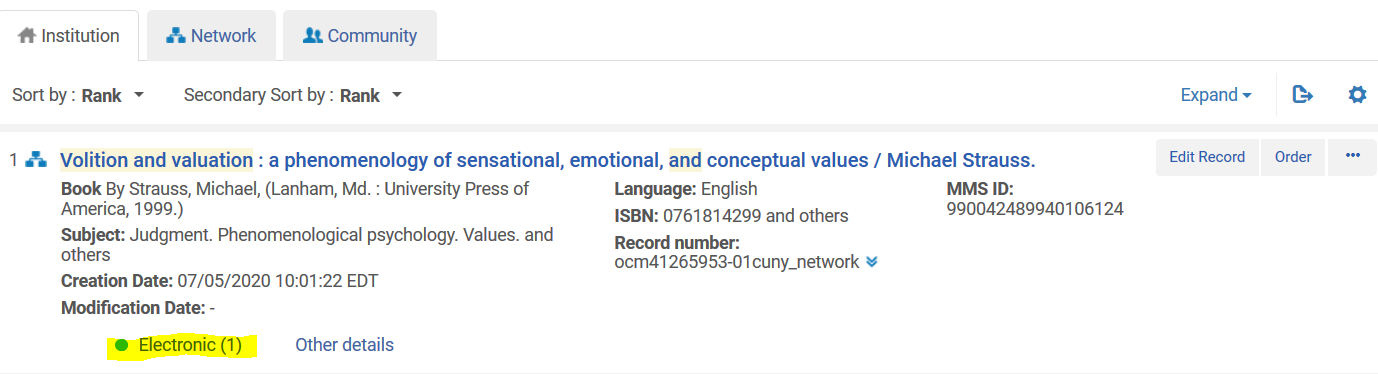 Resolved Records with no Inventory
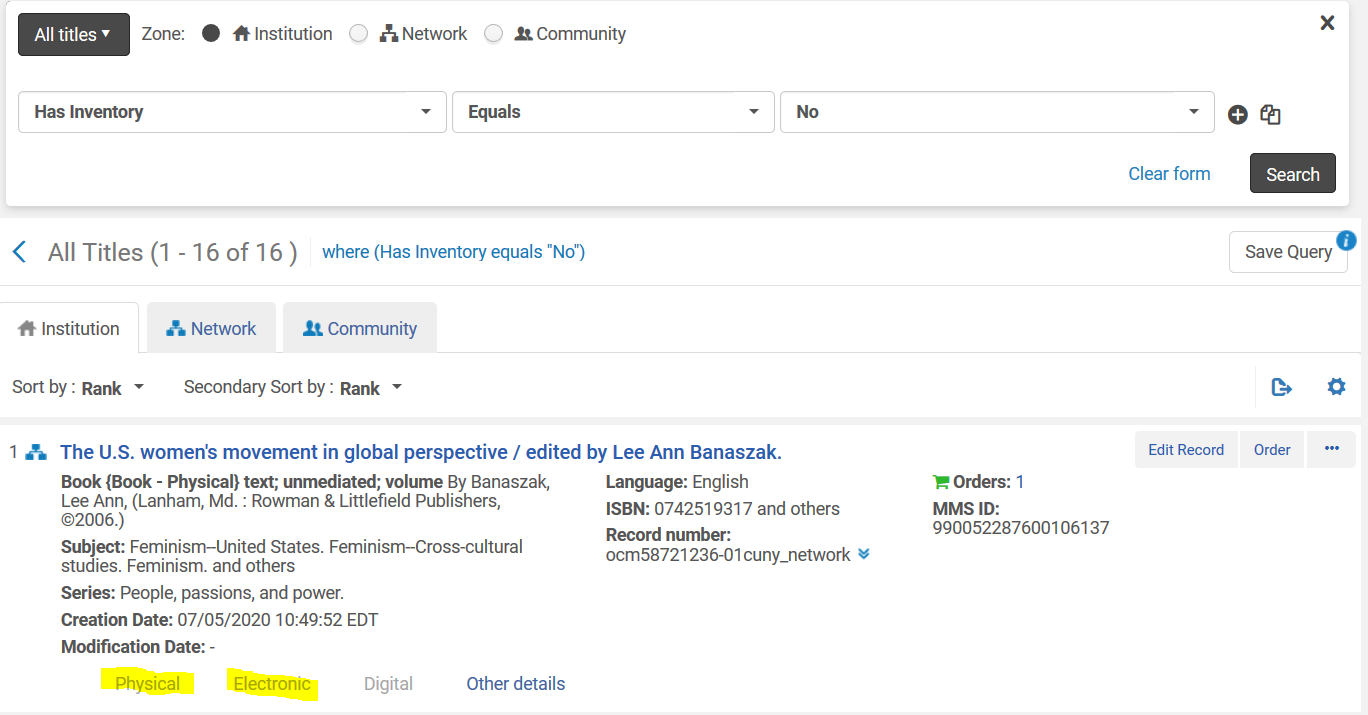 To find/enter holdings; or
To Delete
HC Records loaded into QB IZ – Examine/confirm/delete
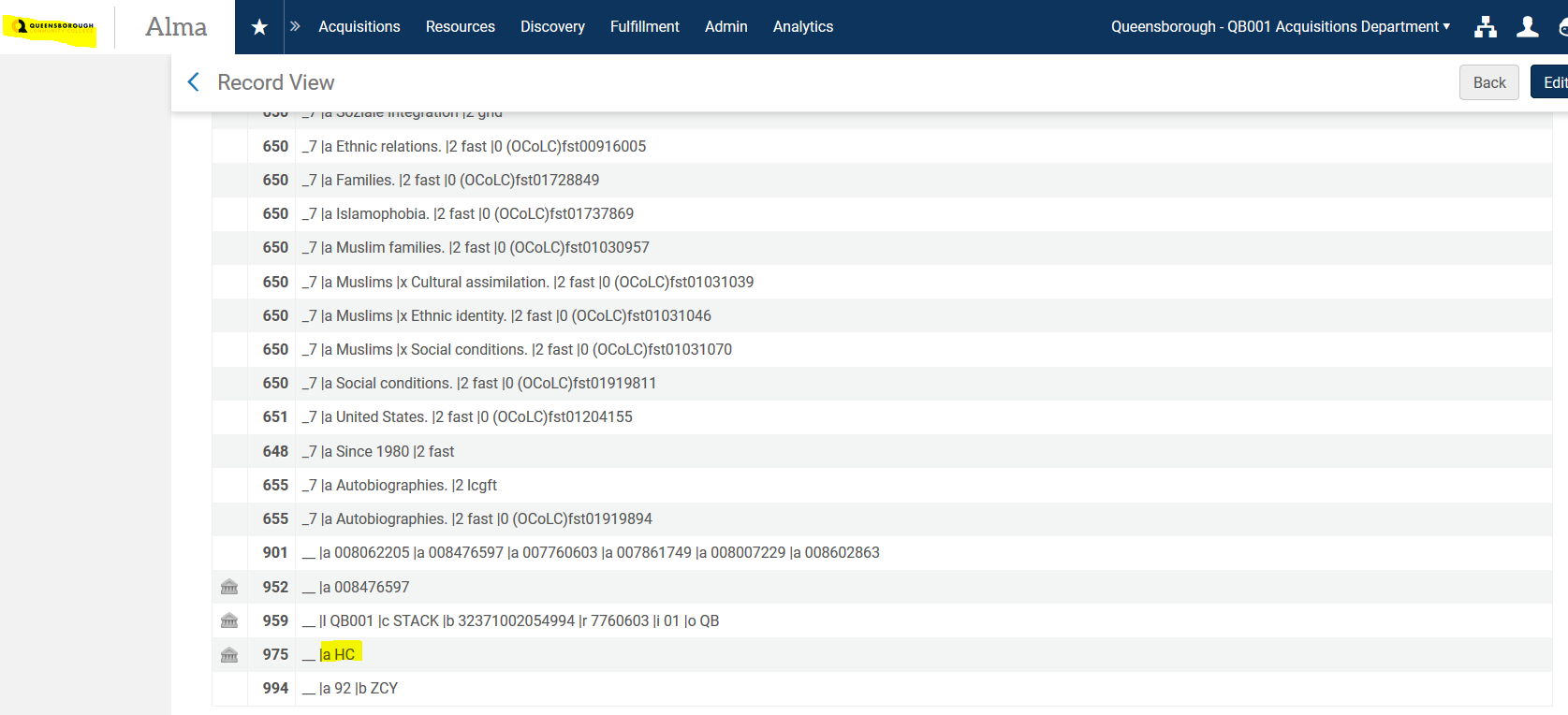 Alma Duplicate Title Analysis
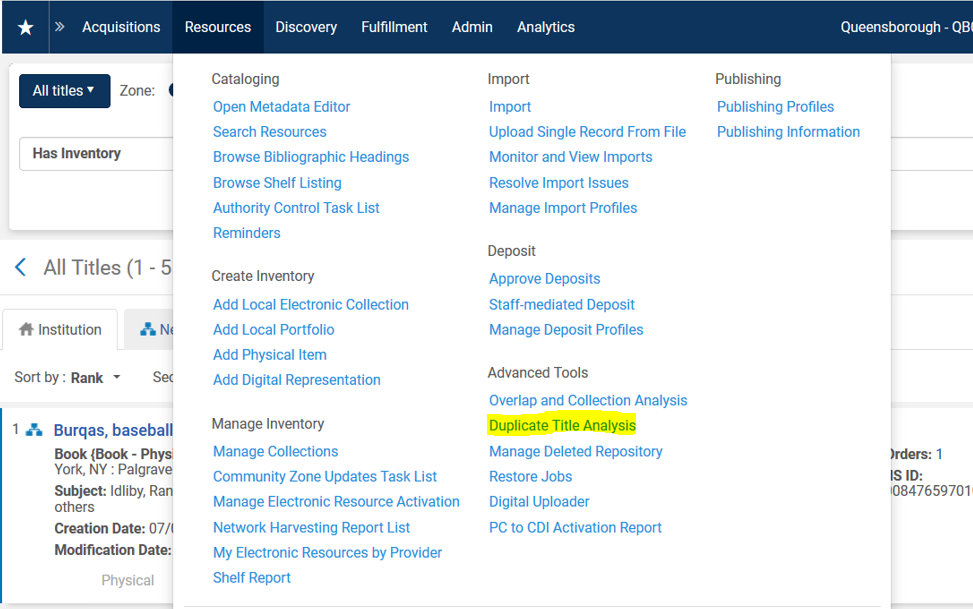 Locate records with identical OCLC# in 035
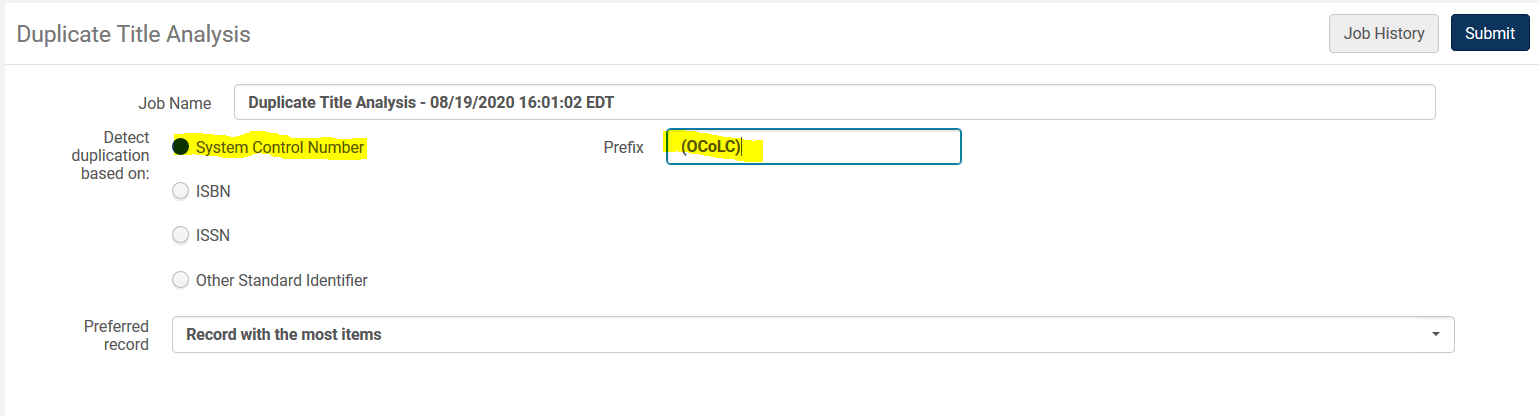 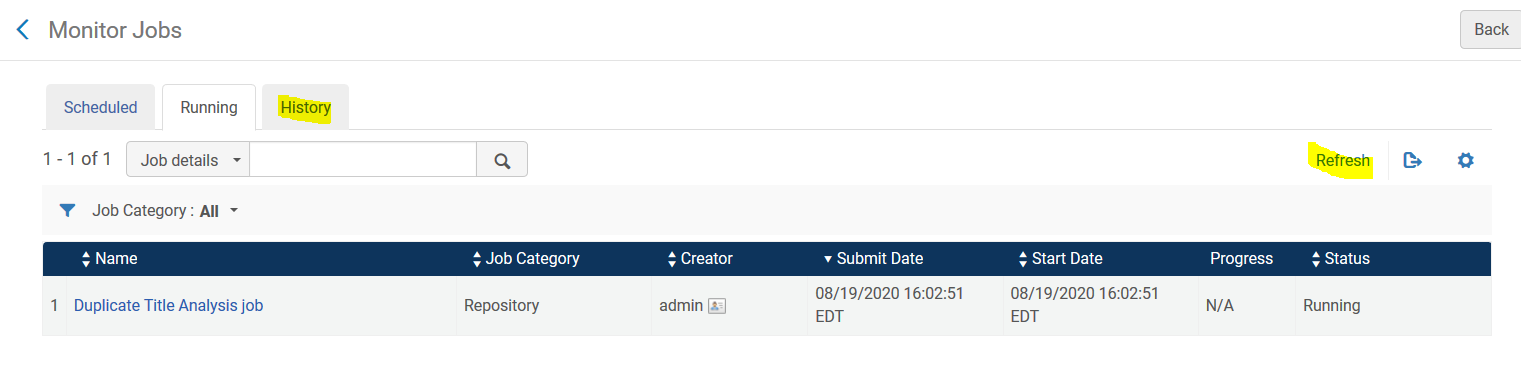 Click History to locate report
Retrieve report of duplicate titles
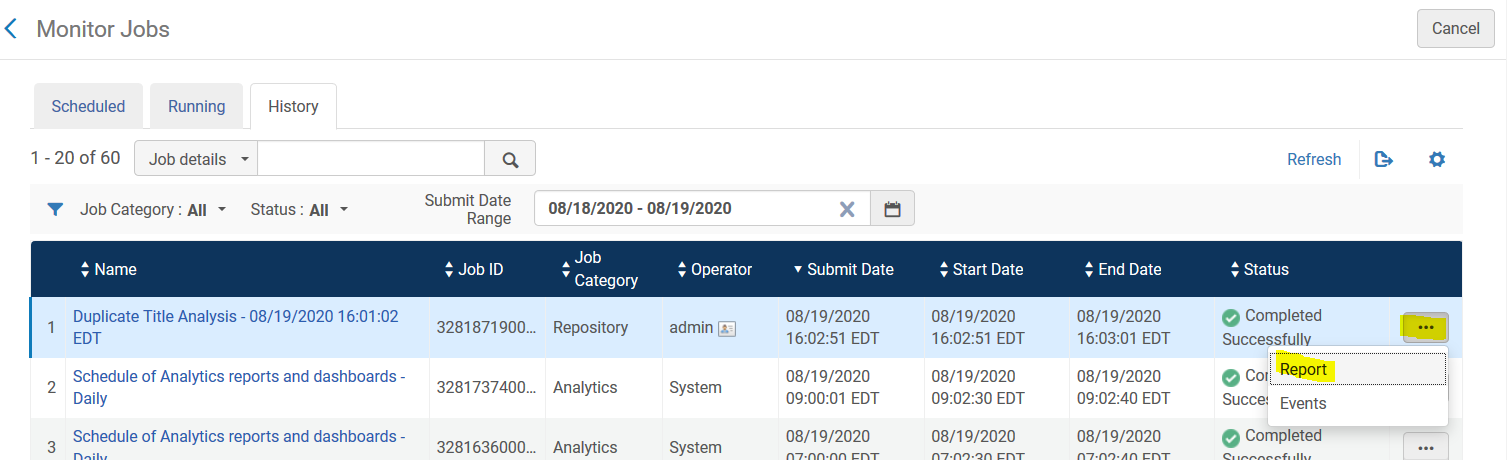 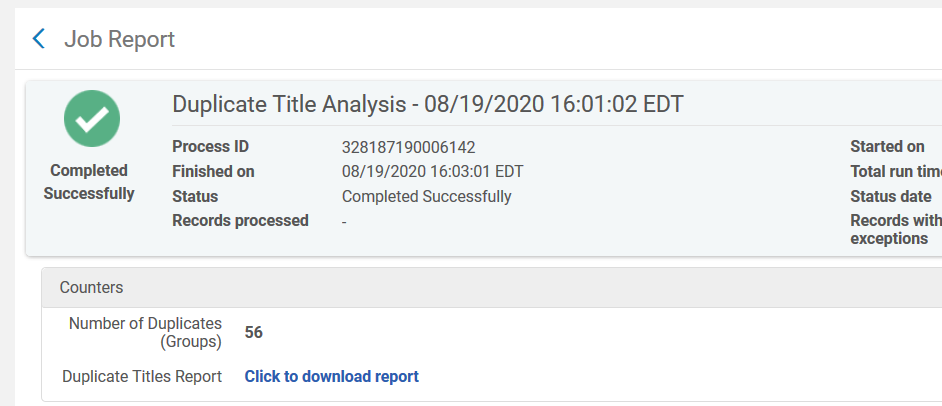 Duplicate titles on Excel – To resolve
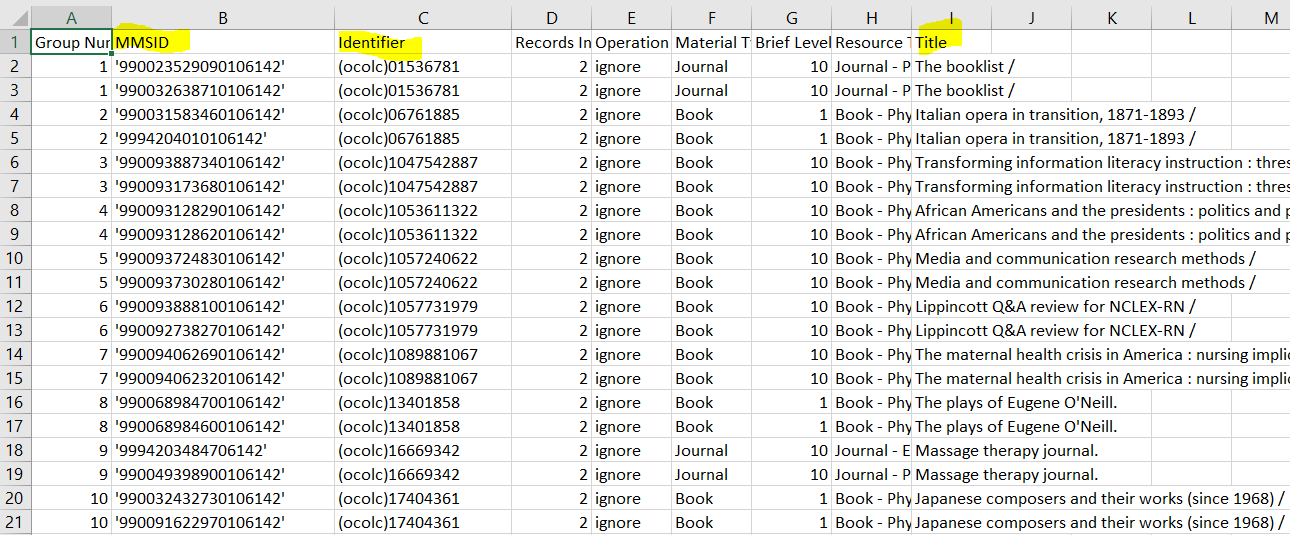 Duplicate Records in Alma – Different locations
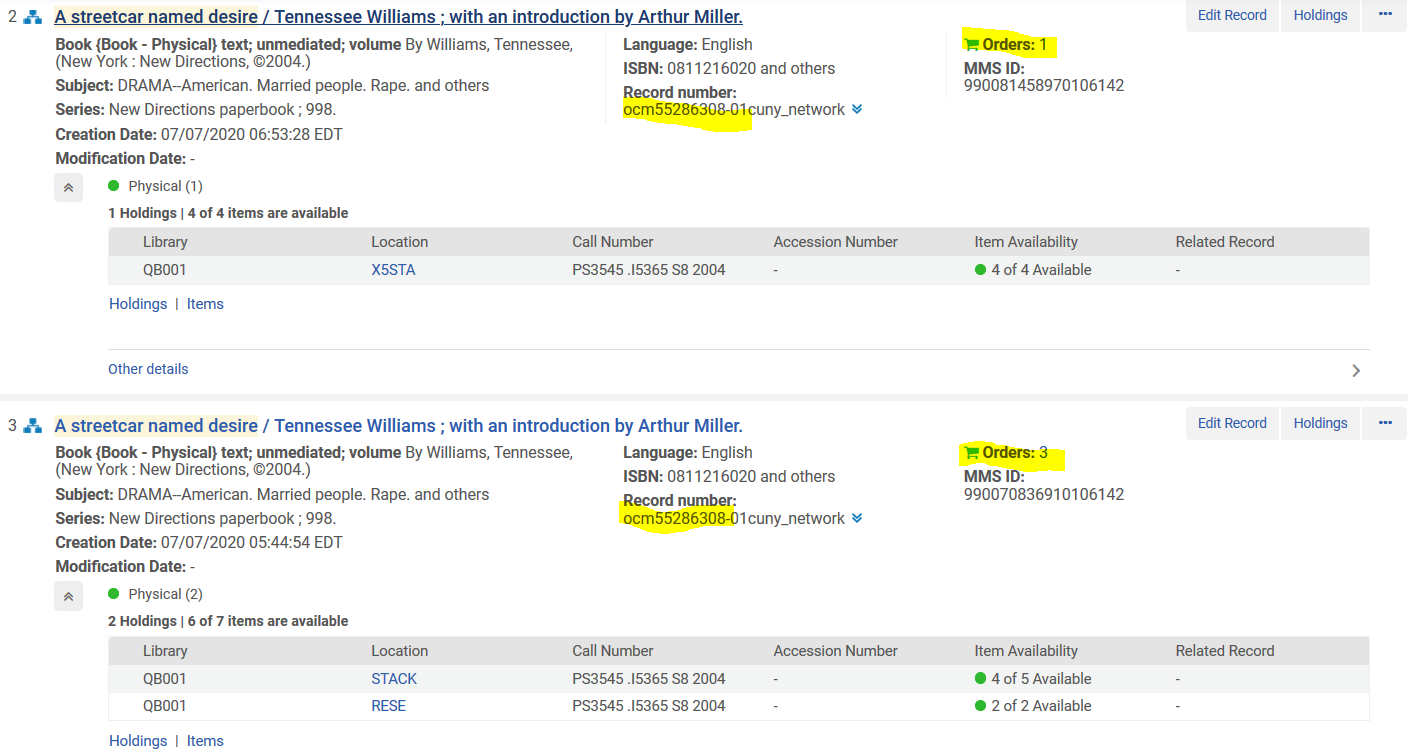 Relink Records from Holdings
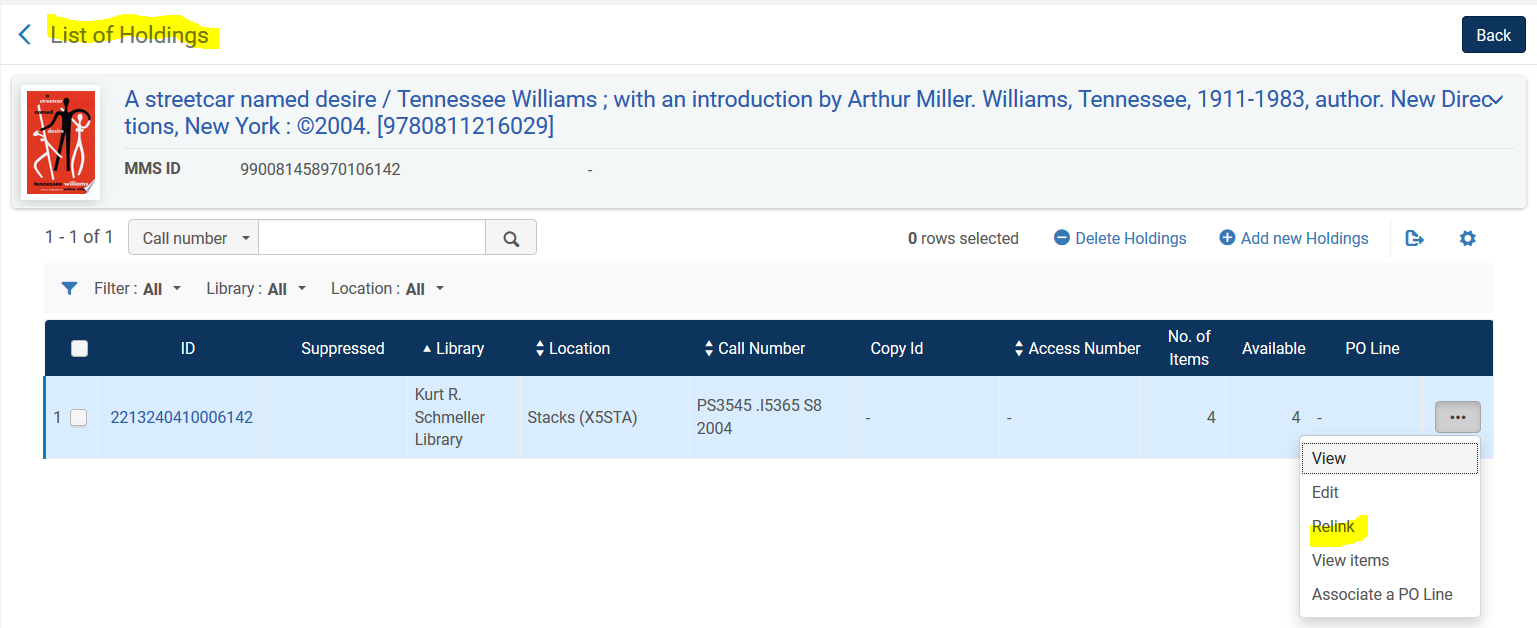 In MD Editor
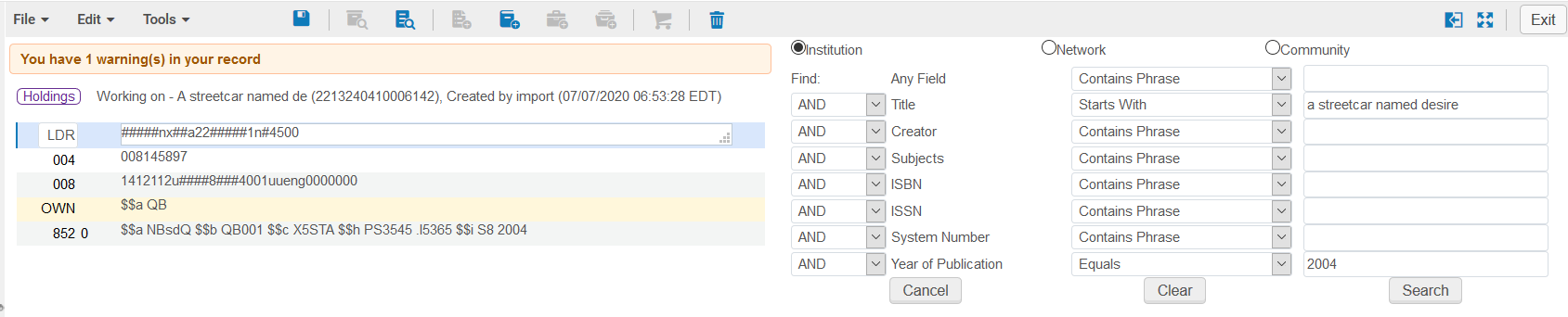 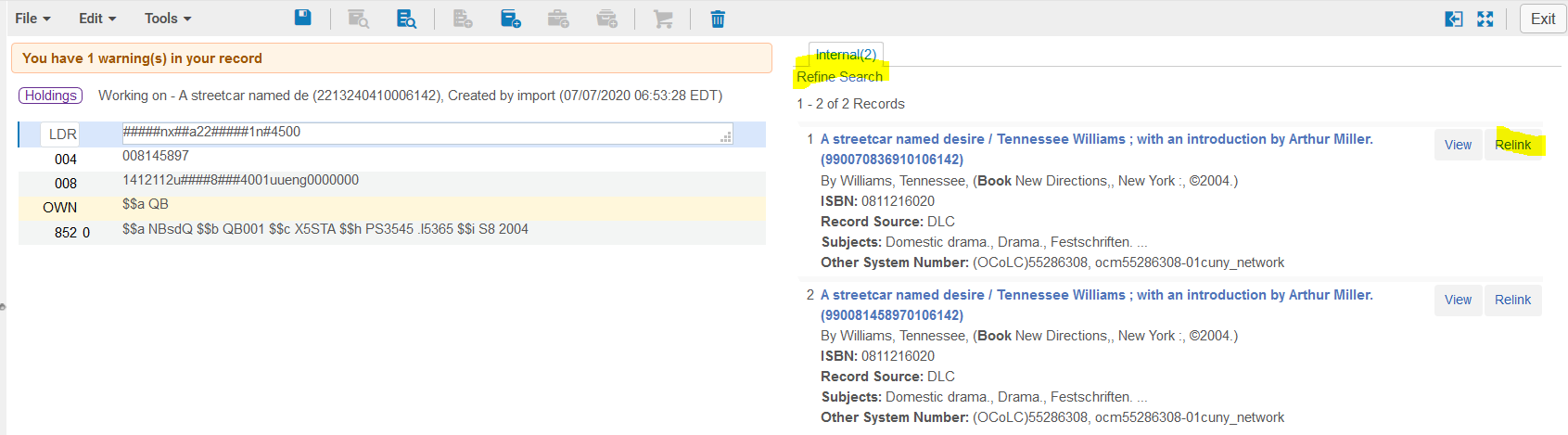 Relink  from the Item Record
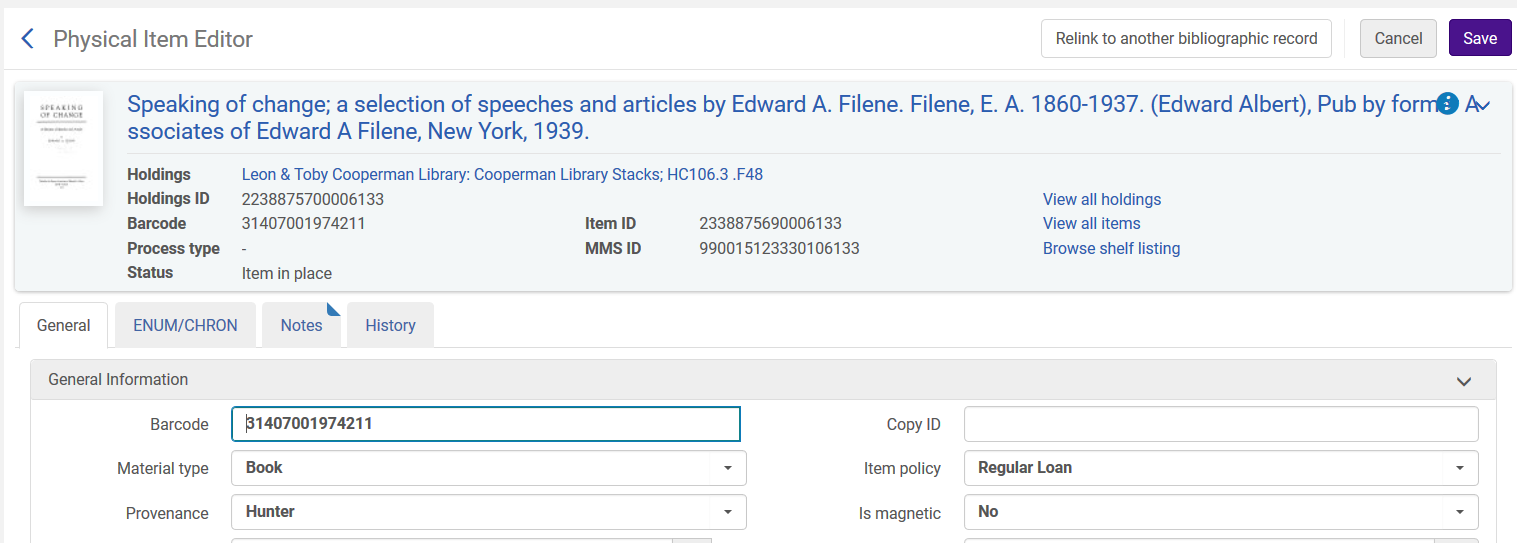 Search and Select the Record to link to
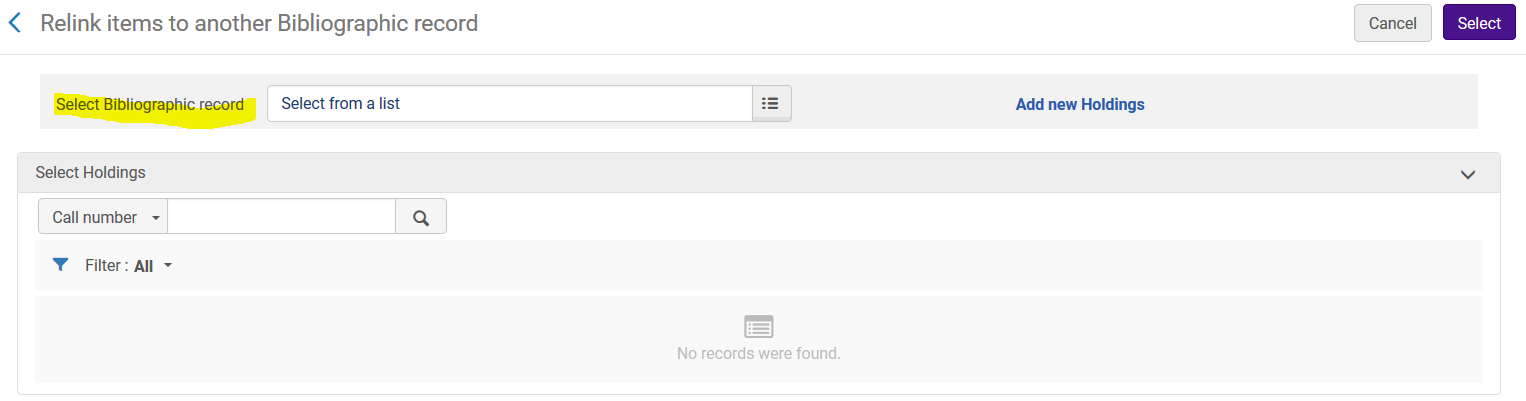 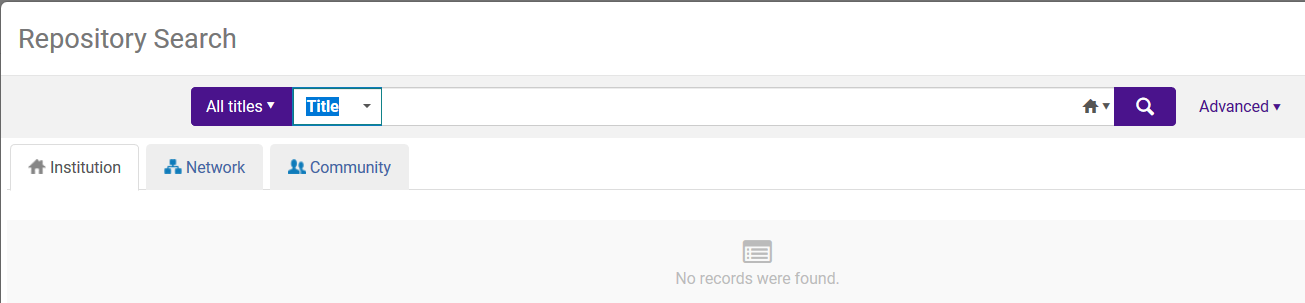 Questions